Respectable SinsDiscontentment
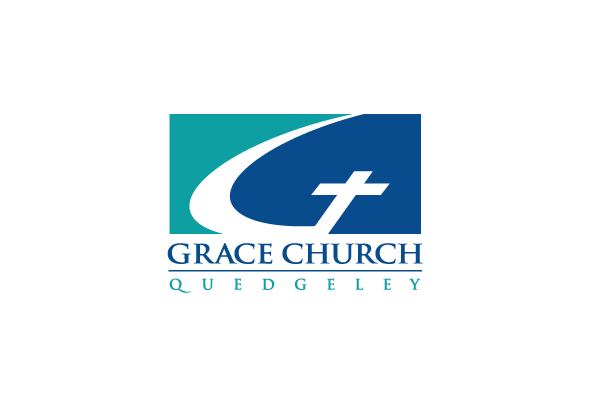 What is discontentment?
Discontentment most often arises from ongoing and unchanging circumstances that we can do nothing about. It often comes from being Anxious or frustrated.

Discontentment is what Paul is warning about when he says in Philippians 2:14 “We are to do all things without grumbling or disputing”
What is discontentment?
An unfulfilling or low-paying job
Singleness well into midlife or beyond
Inability to bear children
An unhappy marriage
Physical disabilities
Continual poor health
What is discontentment?
Discontentment in all areas stem from ungodliness

6 But godliness with contentment is great gain, 7 for we brought nothing into the world, and we cannot take anything out of the world. - 1 Timothy 6:6-7
Why do I need to be content?
Philippians 2:12-13 
12 Therefore, my beloved, as you have always obeyed, so now, not only as in my presence but much more in my absence, work out your own salvation with fear and trembling, 13 for it is God who works in you, both to will and to work for his good pleasure.
Why do I need to be content?
So that we may rejoice

14 Do all things without grumbling or disputing, 15 that you may be blameless and innocent, children of God without blemish in the midst of a crooked and twisted generation, among whom you shine as lights in the world, 16 holding fast to the word of life, so that in the day of Christ I may be proud that I did not run in vain or labour in vain. 17 Even if I am to be poured out as a drink offering upon the sacrificial offering of your faith, I am glad and rejoice with you all. 18 Likewise you also should be glad and rejoice with me.Philippians 2:14–18
Why do I need to be content?
So that we may rejoice
So that our faith is grown
So that we are truly happy
We can be content with simplicity because the deepest most satisfying delights God gives us through creation are free gifts from nature and from loving relationships with people. After your basic needs are met, accumulated money begins to diminish your capacity for these pleasures rather than increase them. Buying things contributes absolutely nothing to the heart's capacity for joy. ― John Piper
Why do I need to be content?
So that we may rejoice
So that our faith is grown
So that we are truly happy
So that we shine for Jesus
14 Do all things without grumbling or disputing, 15 that you may be blameless and innocent, children of God without blemish in the midst of a crooked and twisted generation, among whom you shine as lights in the world
What’s the secret to being content?
Accepting that God is in control and he is good
Acceptance means that you accept your circumstances from God, trusting that He unerringly knows what is best for you and that in His love, He purposes only that which is best.
What’s the secret to being content?
Accepting that God is in control and he is good
Accepting when in need and plenty
10 I rejoiced in the Lord greatly that now at length you have revived your concern for me. You were indeed concerned for me, but you had no opportunity. 11 Not that I am speaking of being in need, for I have learned in whatever situation I am to be content. 12 I know how to be brought low, and I know how to abound. In any and every circumstance, I have learned the secret of facing plenty and hunger, abundance and need. 13 I can do all things through him who strengthens me. - Philippians 4:10-13
What’s the secret to being content?
Accepting that God is in control and he is good
Accepting when in need and plenty
Holding fast to the word of life
What’s the secret to being content?
Holding fast to the word of life
14 Do all things without grumbling or disputing, 15 that you may be blameless and innocent, children of God without blemish in the midst of a crooked and twisted generation, among whom you shine as lights in the world, 16 holding fast to the word of life, so that in the day of Christ I may be proud that I did not run in vain or labour in vain. 17 Even if I am to be poured out as a drink offering upon the sacrificial offering of your faith, I am glad and rejoice with you all. 18 Likewise you also should be glad and rejoice with me. Philippians 2:14–18
What’s the secret to being content?
Holding fast to the word of life
27 Only let your manner of life be worthy of the gospel of Christ, so that whether I come and see you or am absent, I may hear of you that you are standing firm in one spirit, with one mind striving side by side for the faith of the gospel, 28 and not frightened in anything by your opponents. This is a clear sign to them of their destruction, but of your salvation, and that from God. Philippians 1:27,28
What’s the secret to being content?
Accepting that God is in control and he is good
Accepting when in need and plenty
Holding fast to the word of life
(All references from Philippians)
It promises that the outcome is secure 1:6 & 1:23
It promises that pain in obedience we will be exalted like Christ 2:5-11
It promises that all the seeming setbacks of life are turned for his glory 1:12
It promises that we already enjoy knowing Jesus as our treasure 3:8
What’s the secret to being content?
8 Indeed, I count everything as loss because of the surpassing worth of knowing Christ Jesus my Lord. For his sake I have suffered the loss of all things and count them as rubbish, in order that I may gain Christ 9 and be found in him, not having a righteousness of my own that comes from the law, but that which comes through faith in Christ, the righteousness from God that depends on faith— 10 that I may know him and the power of his resurrection, and may share his sufferings, becoming like him in his death, 11 that by any means possible I may attain the resurrection from the dead.
Philippians 3:8